Reinforcement Learning for long-horizon tasks
Suguman Bansal
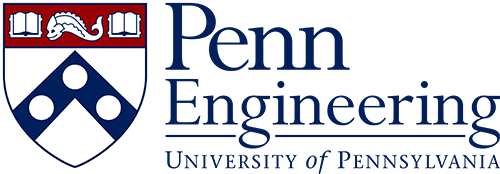 [Speaker Notes: TODO:
Expand motivation based on proposal write-up
List of papers
Future work and timeline
Shorten technical stuff for time and unify theme]
Reinforcement Learning (RL)
Given a task, generate a policy that accomplishes it.
Environment
Action
State
Reward
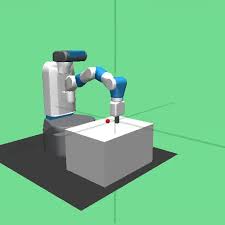 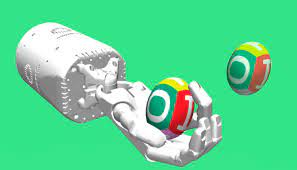 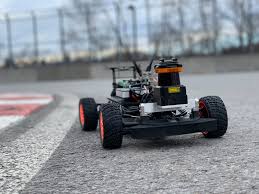 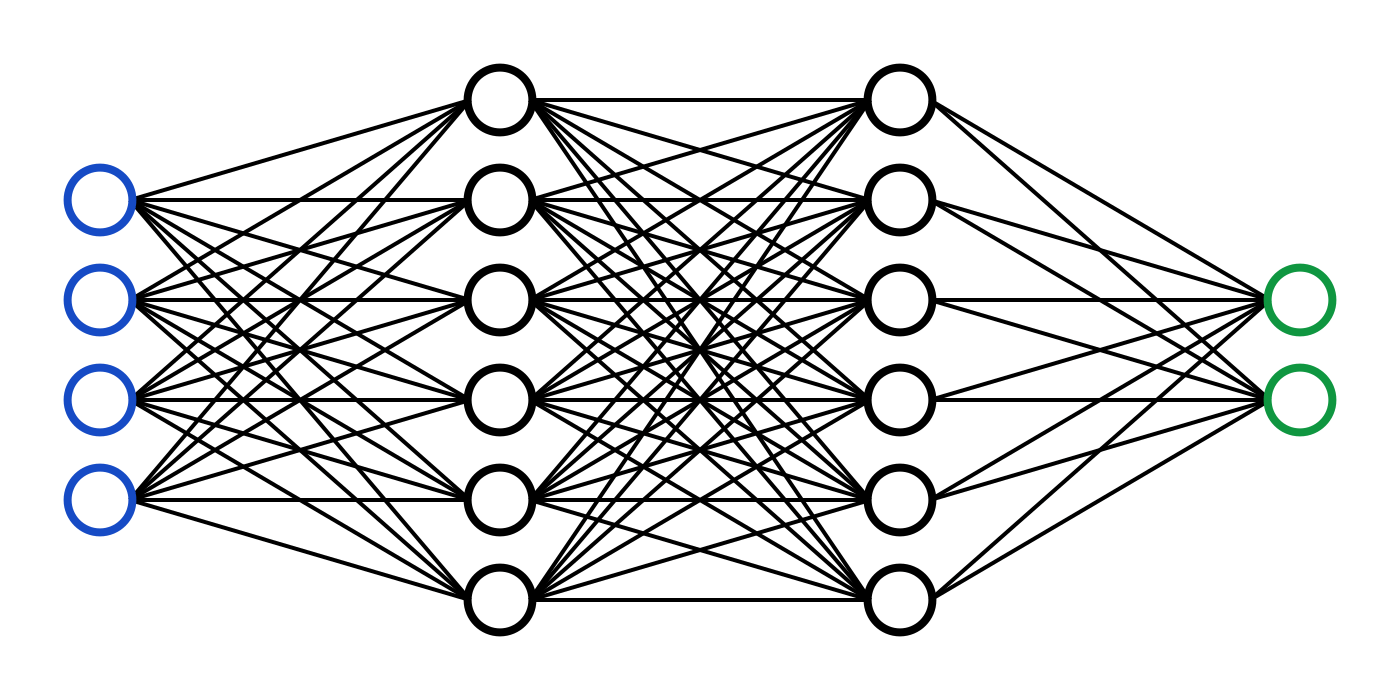 Policy
2
[Speaker Notes: Many of us would know of RL as the third wheel of ML. 

It has lots of applications, including to design control policies for AI Systems like robots and autonomous vehicles. 

RL is a policy synthesis algorithm in which the environment is assumed to be unknown. 
As a result, the policy is generated through a policy iteration loop. During this loop, the  policy samples the environment.  Based on this, the policy receives feedback in the form of a reward – which is used to update the policy. 

In other words, the specification of the policy is given in the form of rewards.]
Markov Decision Process (MDP)
Suguman Bansal | U Penn
3
[Speaker Notes: Write score is probability of satifying spec]
RL Problem
Suguman Bansal | U Penn
4
[Speaker Notes: Then, the Rl from temporal logics is defined as follows: given mdp and spec, generate a policy that optimizes satisfiaction fo spec. Observe, policy maps history of executions to a distribution on which action  to take next. 

As illustration, if spec is eventually s1 then policies that generates dotted-orange execution are optimal.]
If transition probabilities were known ….
}
Optimization Problem
Suguman Bansal | U Penn
5
[Speaker Notes: Then, the Rl from temporal logics is defined as follows: given mdp and spec, generate a policy that optimizes satisfiaction fo spec. Observe, policy maps history of executions to a distribution on which action  to take next. 

As illustration, if spec is eventually s1 then policies that generates dotted-orange execution are optimal.]
RL Problem
Suguman Bansal | U Penn
6
[Speaker Notes: Then, the Rl from temporal logics is defined as follows: given mdp and spec, generate a policy that optimizes satisfiaction fo spec. Observe, policy maps history of executions to a distribution on which action  to take next. 

As illustration, if spec is eventually s1 then policies that generates dotted-orange execution are optimal.]
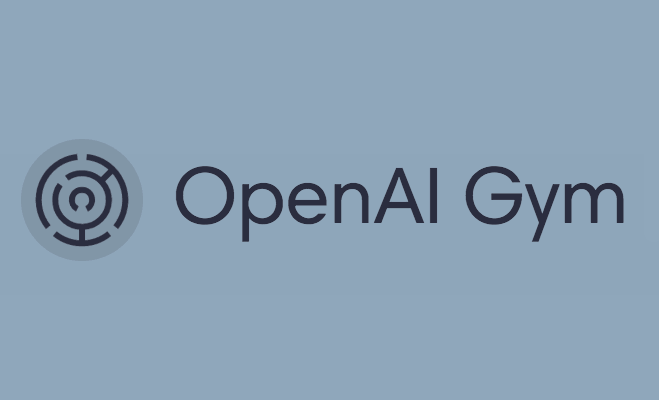 RL Algorithms and Toolkits
Suguman Bansal | U Penn
7
[Speaker Notes: Then, the Rl from temporal logics is defined as follows: given mdp and spec, generate a policy that optimizes satisfiaction fo spec. Observe, policy maps history of executions to a distribution on which action  to take next. 

As illustration, if spec is eventually s1 then policies that generates dotted-orange execution are optimal.]
Challenge : RL for long-horizon tasks
Manipulation and planning
Games and Multi-agent systems
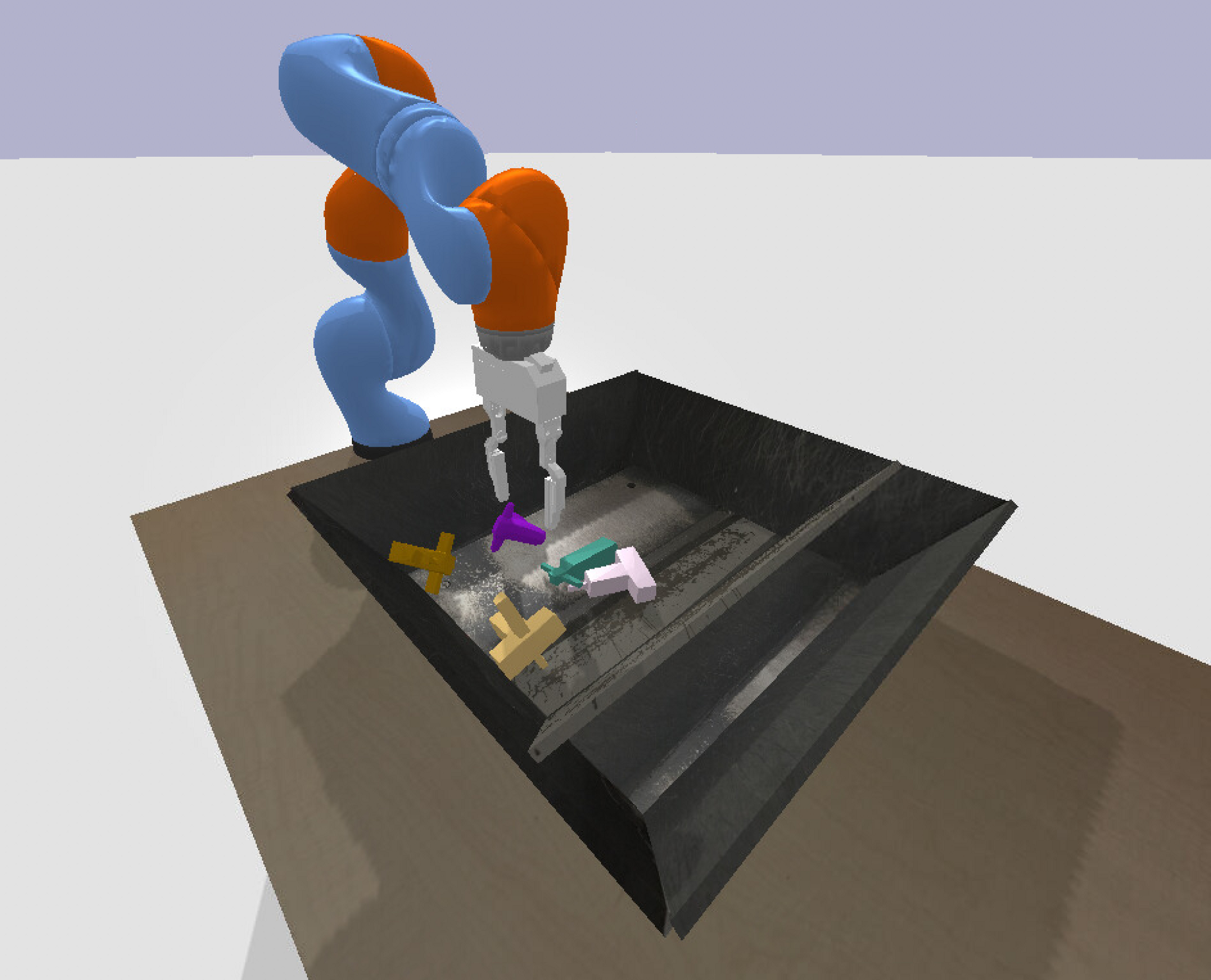 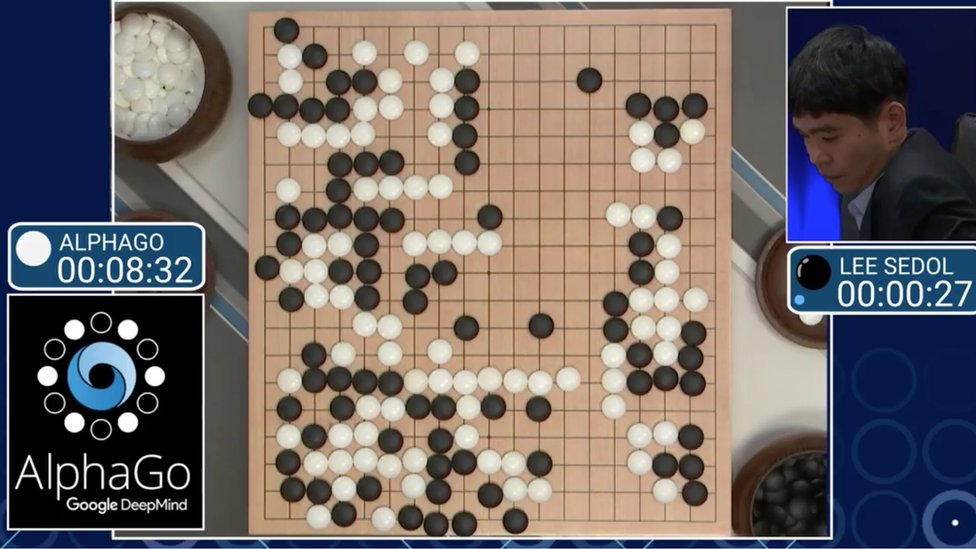 SoTA 
requires an
astronomical number of samples, 
if solvable
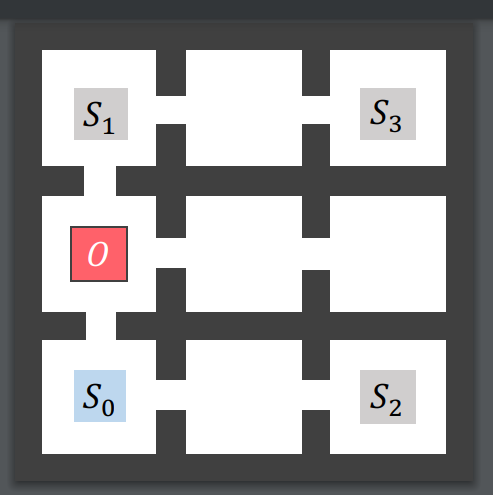 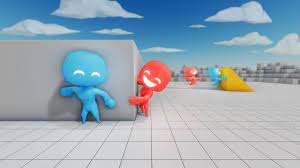 8
A. Expressiveness
Cumbersome to express long-horizon tasks as rewards





Temporal logics vs. rewards [Li, Vasile, Belta IROS 17] [Camacho et. al. IJCAI 19] [Bozkurt et. al. 2019] [Hahn et. al.  TACAS 19, ATVA 20] [Balakrishnan and Deshmukh. IROS 19] [Kalagarla, Jain, and Nuzzo. CDC 2021] [Jothimurugan, Bansal, Bastani, Alur. NeurIPS 2021]
Initial
Desired policy
Learnt policy
9
B. Scalability
I. Sparsity of rewards
II. RL is greedy
RL + Planning + Compositional RL [Jothimurugan, Bansal, Bastani, Alur. NeurIPS 2021]
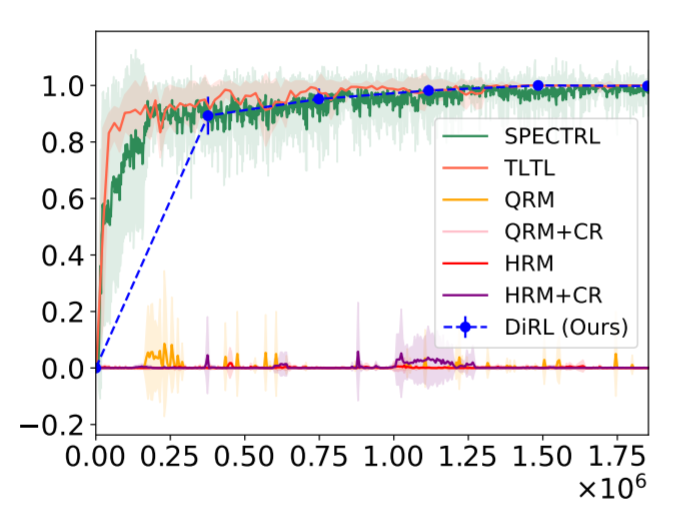 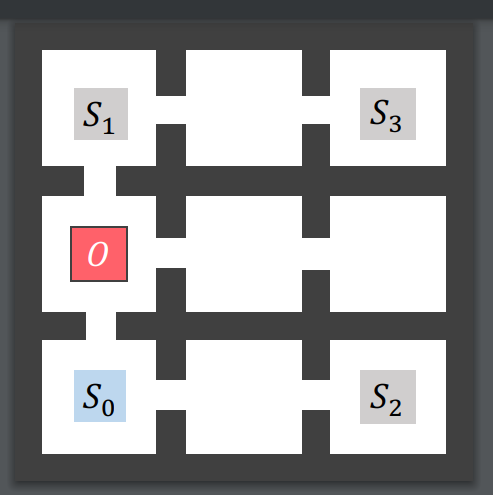 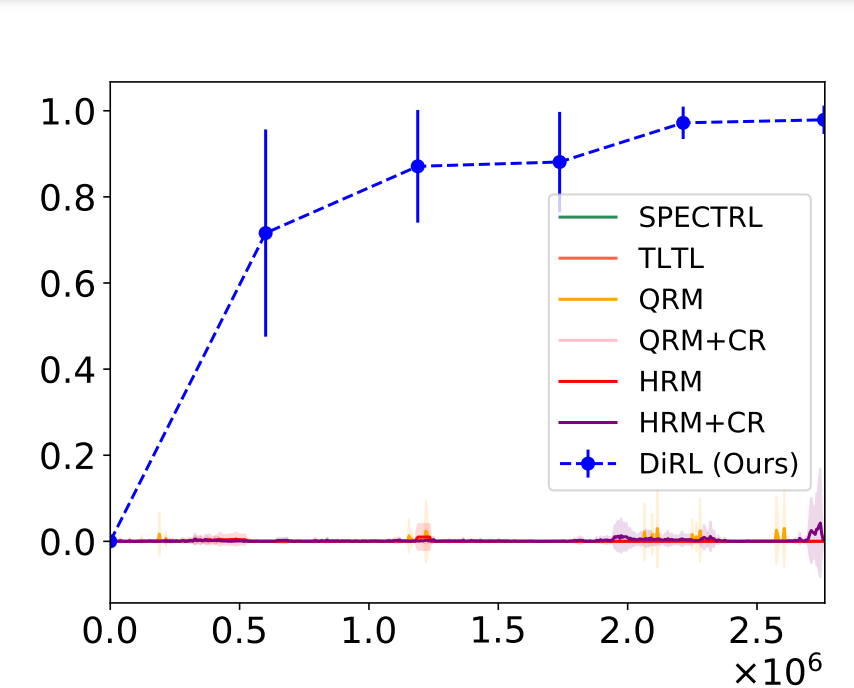 Probability
Probability
Number of samples
Number of samples
[Speaker Notes: A challenge facing existing algoirthms for learning from logics is that RL is inherently myopic. Which means ---- good at --- poor at ---

For example, take here the same 9-rooms environment. 

Suppoes we consider the short horizon task – which says to visit either s1 or s2 all the while avoiding the red obstacle region 0. 
Here we plot the performance of several sotas. The x-asix denotes … y-axix denote probability of speciifcaiton satisfaction after x-samples. We see that after few samples most algorithms learn policy with probability close to 1. 

Next, let us make the specification one step longer. So, after reaching either s1 or s2 the task is to reach s3. Now suddenly the performance of all algorithms has dropped. 

Reason is in the first case, between learning to reach s1 and s2, all algorithms successfully learnt the obstacle free path to s2.

In the second case, this is futile since there is no direct path from s2 to s3. In other words, learning a locally optimal short-horizon subtasks costs learning of the original specification. 

What these algorithms are missing is a high-level reasoning which informs it that even though some subtasks may be harder to learn, they are the better one to learn in the long horizon.]
C. No Guarantees
Theorem [Alur, Bansal, Bastani, Jothimurugan. (To appear) Henzinger-60. CoRR 2021]
There can not exist a PAC algorithm for RL from temporal specifications
Spec: Always (Not Unsafe)
How to obtain guarantees, especially in NN-enabled policies?

Explanation to learnt policies
Interpretable summaries of policies
Unsafe
Safe
Init
11